ONA TILI
6- sinf
MAVZU: SHAKL YASOVCHI QO‘SHIMCHALAR VA ULARNING TASNIFI
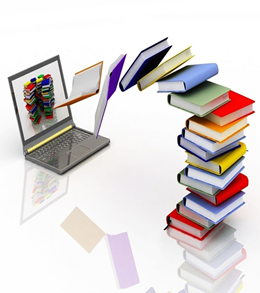 BILIB OLING!
Asosga qo‘shilib, uning ma’nosiga      qo‘shimcha ma’no yuklash yoki o‘zi qo‘shilayotgan so‘zni boshqa so‘zga bog‘lash vazifasini bajaruvchi qo‘shimchalarga shakl yasovchi qo‘shimchalar deyiladi.
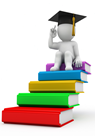 75- mashq
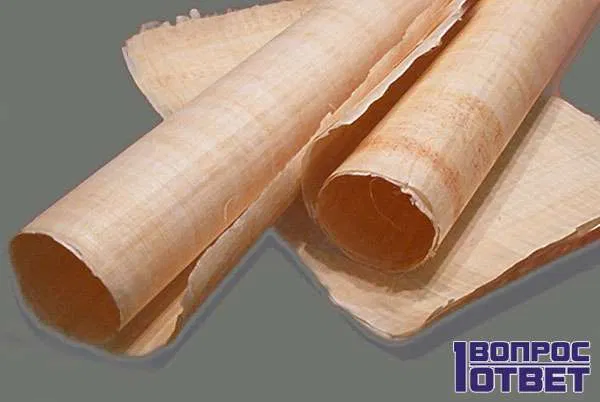 Bugungi kunda madaniy turmushimizni qog‘ozsiz tasavvur qilib bo‘lmaydi. Uzoq o‘tmishda esa qog‘oz bo‘lmagan. Uning
o‘rniga o‘simlik poyalaridan, hayvon terilaridan foydalanilgan.

(“Vatan tuyg‘usi”)
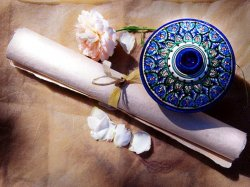 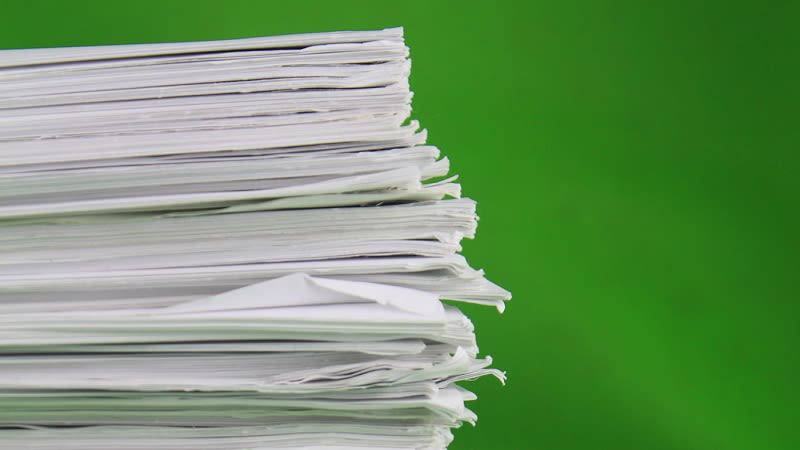 Qadimiy qog‘oz turlari
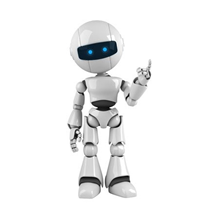 75- mashq
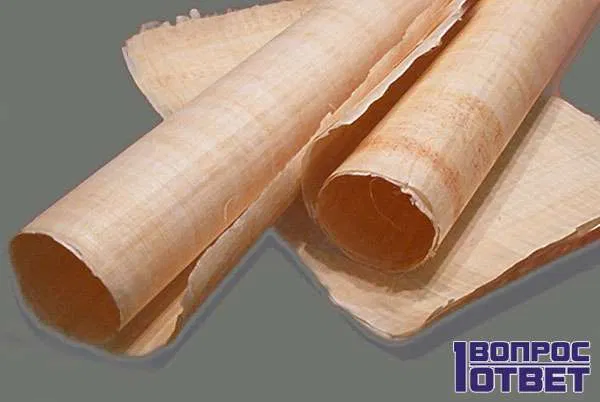 Bugungi kunda madaniy turmushimizni qog‘ozsiz tasavvur qilib bo‘lmaydi. Uzoq o‘tmishda esa qog‘oz bo‘lmagan. Uning
o‘rniga o‘simlik poyalaridan, hayvon terilaridan foydalanilgan.

(“Vatan tuyg‘usi”)
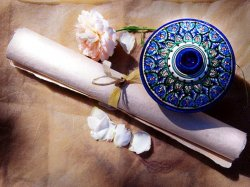 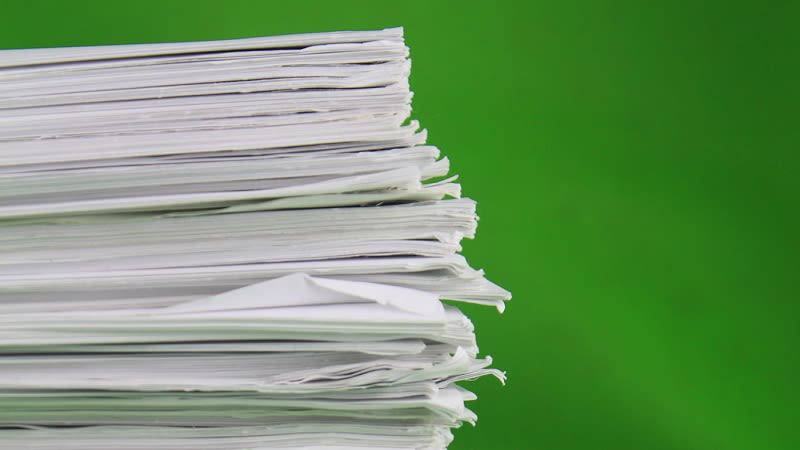 SHAKL YASOVCHI QO‘SHIMCHALAR
BILIB OLING!
Lug‘aviy
 shakl 
yasovchi 
qo‘shimchalar
Sintaktik shakl yasovchi qo‘shimchalar:
Munosabat shakllari
76- mashq
Berilgan gaplarda lug‘aviy shakl yasovchi qo‘shimchalarni ajratib, ularning qanday ma’nodagi shakl yasayotganligini tushuntiring.
Kunlar isib, daraxtlar kurtak yozib, qushlar, qurt-qumursqalar harakatga kelib qoldi. (Abdulla Qodiriy)
    Mashina yigitcha turgan yerga kelib to‘xtadi. (Tohir Malik)
78- mashq
Berilgan gaplardagi nuqtalar o‘rniga qo‘shimchalardan mosini qo‘yib ko‘chiring.
1. Yigitlar tinmay sayrayotgan bulbul... (-da, -ga, -dan, -ni, -ning) quloq solayotgandek, jim qolishdi. 
(P. Qodirov)

2. Mehnat, mehnat... (-ni, -da, -ning, -ga) tagi — rohat. (Maqol)
79-mashq
-choq, -loq, -ingiz, -dan, -ning, -gani (-kani, -qani) qo‘shimchalarini lug‘aviy hamda sintaktik shakl yasovchilarga ajrating. Ular ishtirokida gaplar tuzing
-ingiz; kitobingiz
-choq; qo‘zichoq
-loq; bo‘taloq
-dan; shahardan
-ning; akamning
-gani (-kani, -qani); ko‘rgani
Mustaqil bajarish uchun topshiriq:
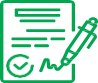 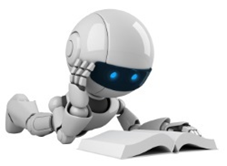 80-mashq. -(i)mtir, -tadan, -guncha, -lar qo‘shimchalari yordamida so‘z shakllari yasang va ularni gap ichida keltiring. Shakl yasovchi qo‘shimchalarga tavsif bering.

  Namuna: Tong otguncha kitob o‘qib chiqdim.